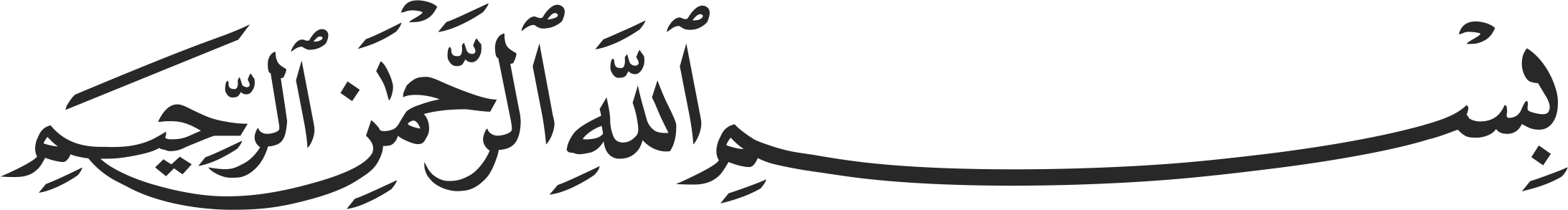 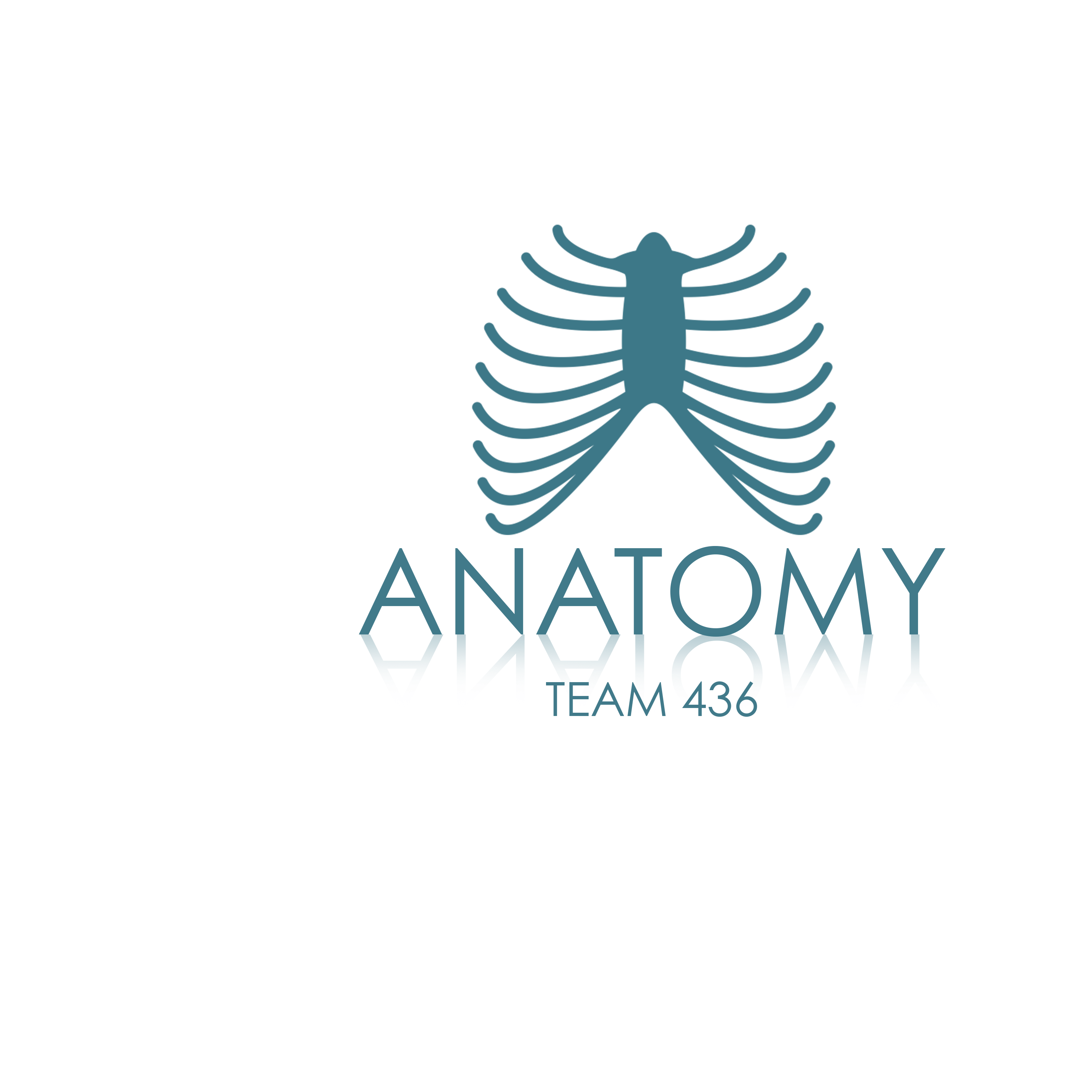 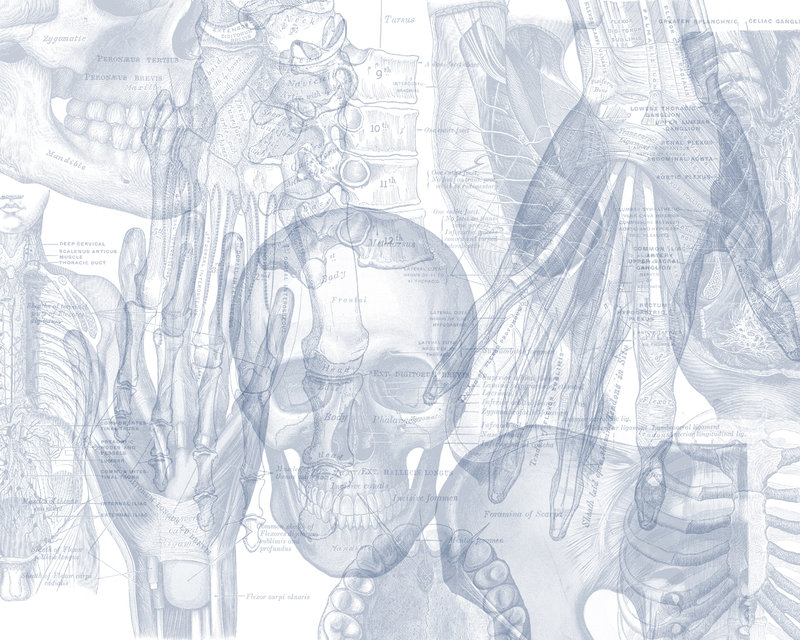 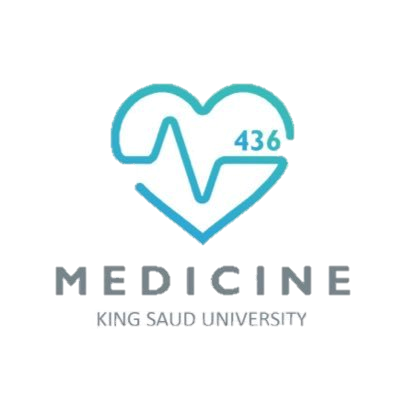 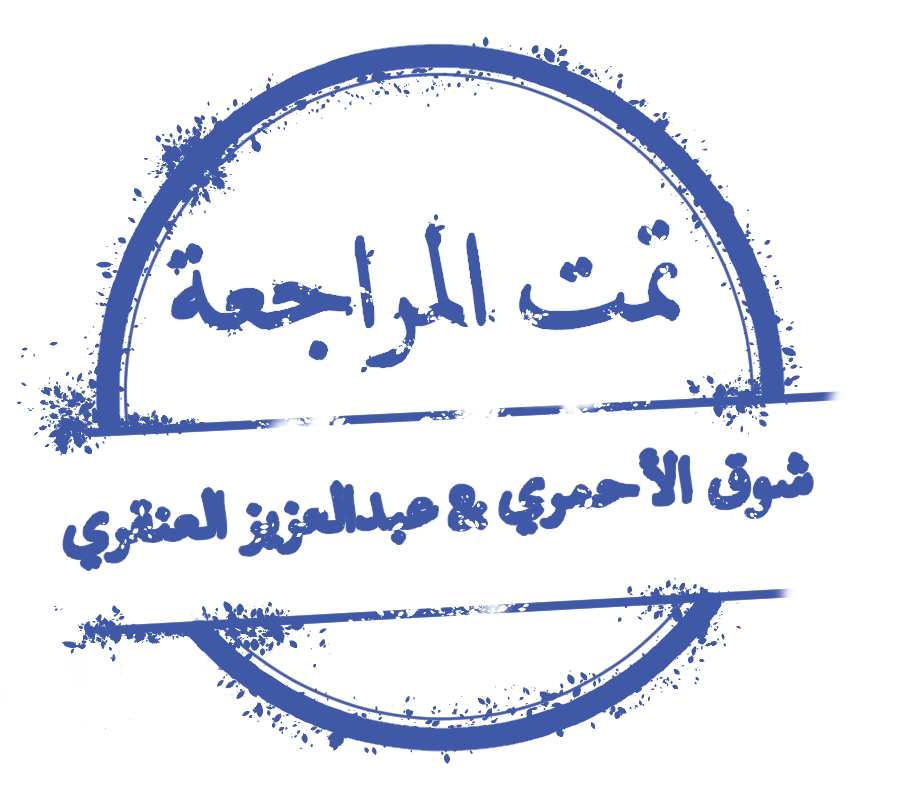 Color Code
Important 
Doctors Notes
Notes/Extra explanation
Nerve Supply of Face: Cranial Nerves V-VII 
(Trigeminal & Facial Nerves)
Please view our Editing File before studying this lecture to check for any changes.
Objectives
By the end of the lecture, students should be able to:
List the nuclei of the deep origin of the trigeminal and facial nerves in the brain stem.
Describe the type and site of each nucleus.
Describe the superficial attachment of trigeminal and facial nerves to the brain stem.
Describe the main course and distribution of trigeminal and facial nerves in the face.
Describe the main motor & sensory manifestation in case of lesion of the trigeminal & facial nerves.
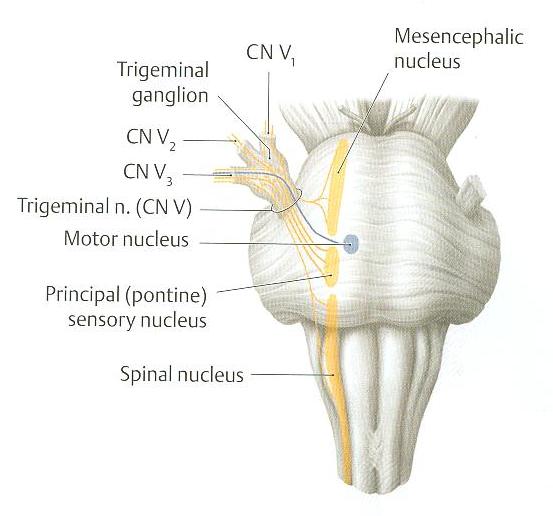 Trigeminal (V) 5th Cranial Nerve
Type:   Mixed (sensory & motor).
Fibers:
General somatic afferent: afferent  sensory
Carrying general sensations from face, and anterior part of scalp.
2.  Special visceral efferent: efferent  motor
Supplying muscles developed from the 1st pharyngeal arch, (8 muscles will be mentioned in slide 5).
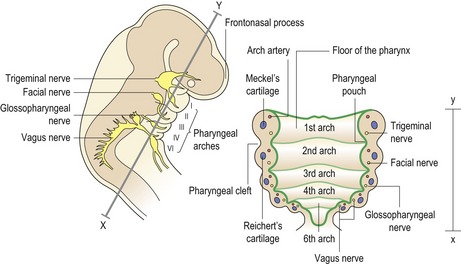 Trigeminal Ganglion
Site: Occupies a depression in the middle cranial fossa.
Importance: Contains cell bodies:
Whose dendrites carry  sensations from the face.
Whose axons form the sensory root of trigeminal nerve.
see next slide
Extra
Trigeminal (V) 5th Cranial Nerve
Nuclei (deep origin)
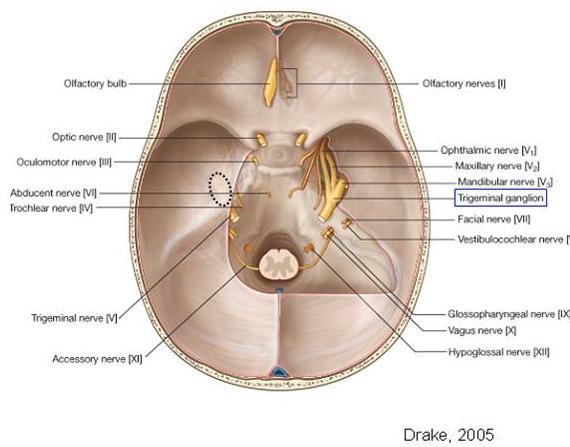 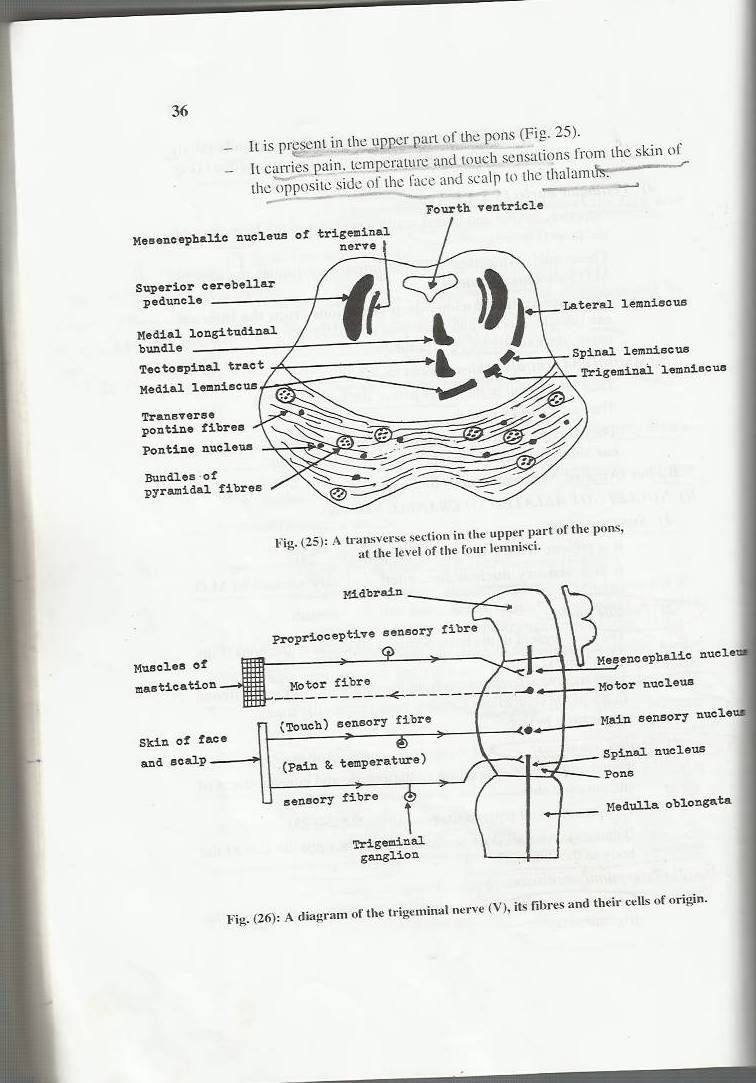 3 sensory + 1 Motor
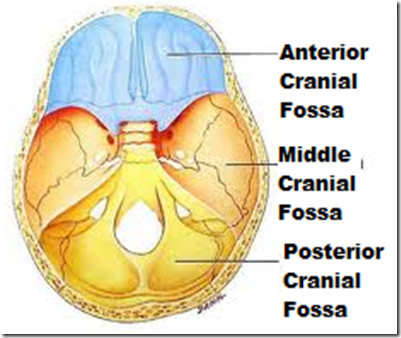 Extra
Trigeminal (V) 5th Cranial Nerve
Nuclei
Four nuclei: (3 sensory + 1 Motor).
*chewing
General somatic afferent:
Special visceral efferent:
Mesencephalic  nucleus (midbrain &pons): receives proprioceptive fibers from muscles of mastication*.
Motor nucleus (pons): supplies:
Four Muscles of mastication* (temporalis, masseter, medial & lateral pterygoid).
Other four muscles (Anterior belly of digastric, mylohyoid, tensor palati & tensor tympani).
Spinal  nucleus (pons, medulla & upper 2-3 cervical segments of spinal cord): receives pain & temperature sensations from face & scalp.
Principal (main) sensory nucleus (pons): receives touch fibers from face & scalp
the other name of it is tractus nucleus
لانها زي التراكت نازلة لتحت.
For the diagrams see next slide
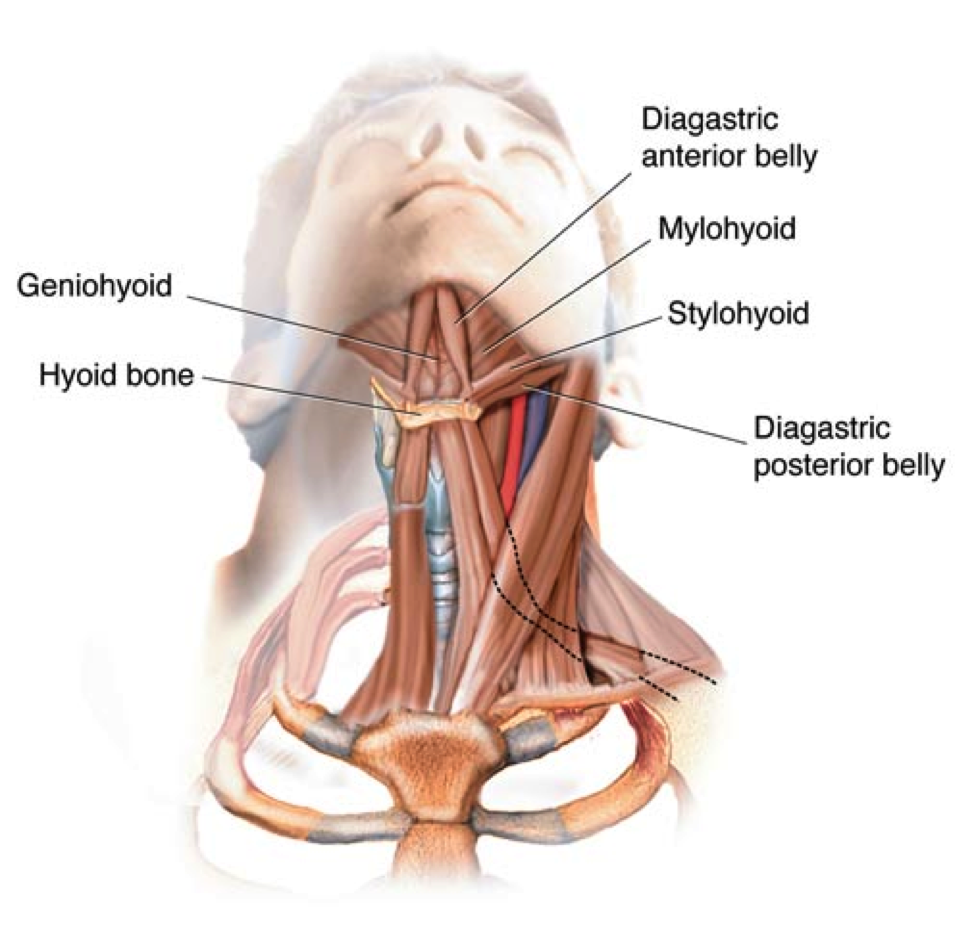 Extra
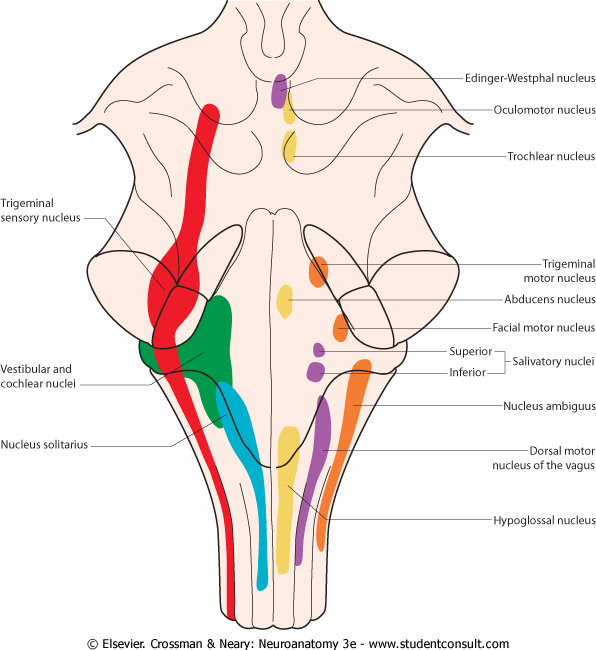 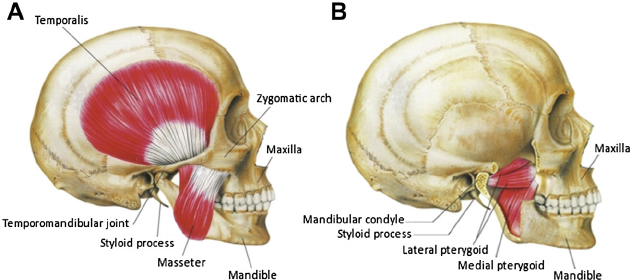 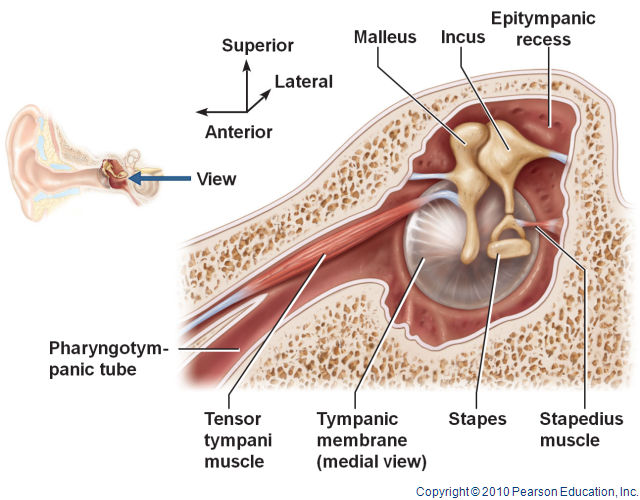 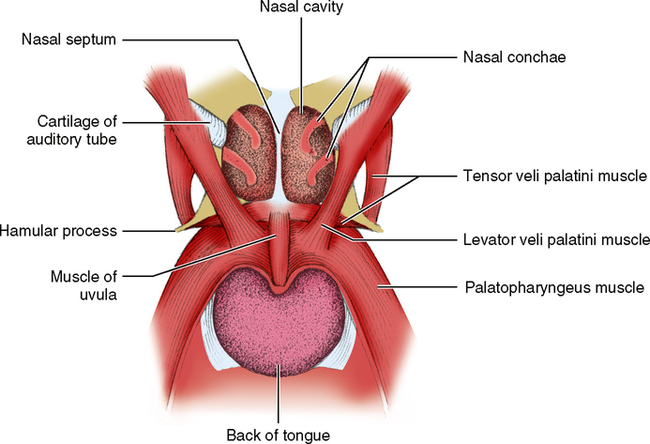 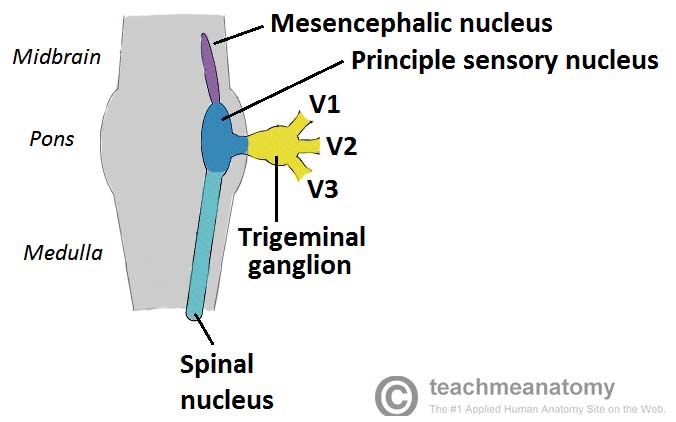 Extra
Extra
Extra
Extra
* To remember:
Motor  medial
Large  Lateral
Trigeminal (V) 5th Cranial Nerve
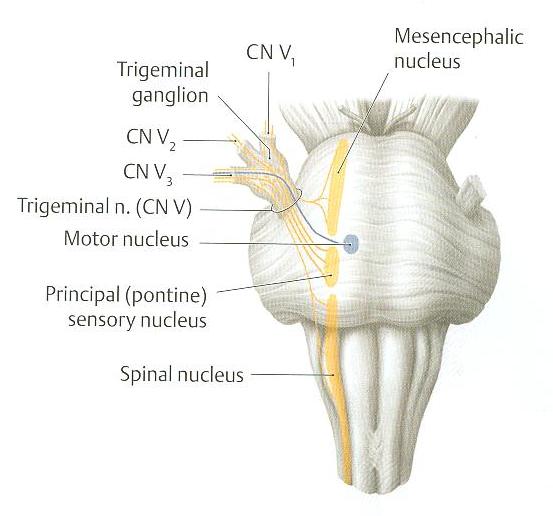 Emerges from the middle of the ventral surface of the pons by 2 roots (Large Lateral sensory root & small medial motor root)*.
Divides into 3 divisions (dendrites of trigeminal ganglion):
Ophthalmic, CV1
Maxillary, CV2
Mandibular, CV3
Axons of cells of motor nucleus join only the  mandibular division.
Pure Sensory
Motor & Sensory
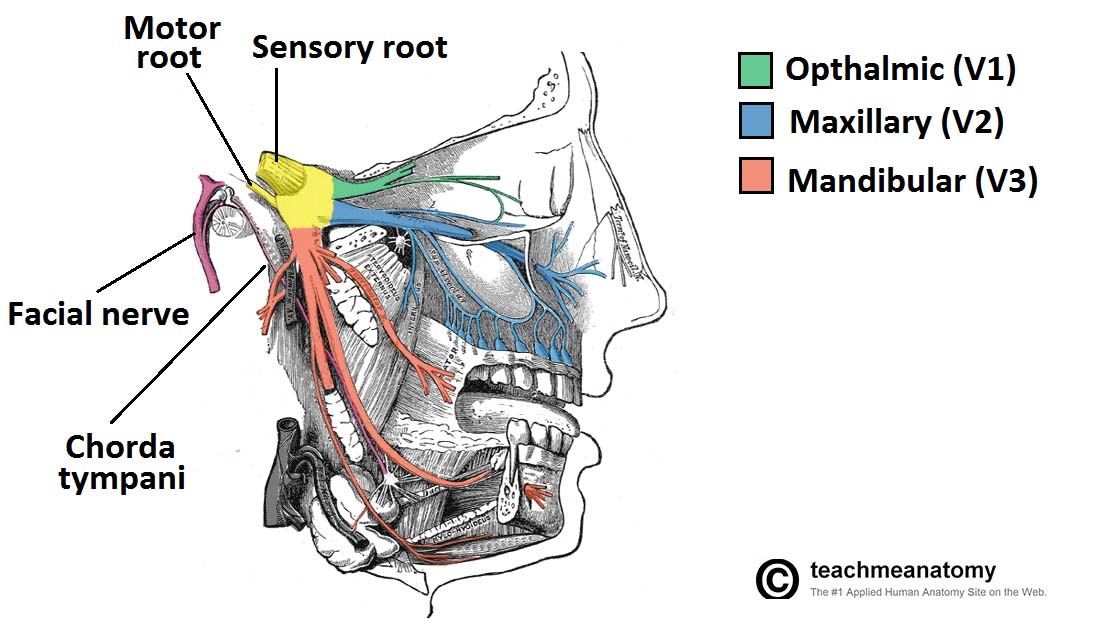 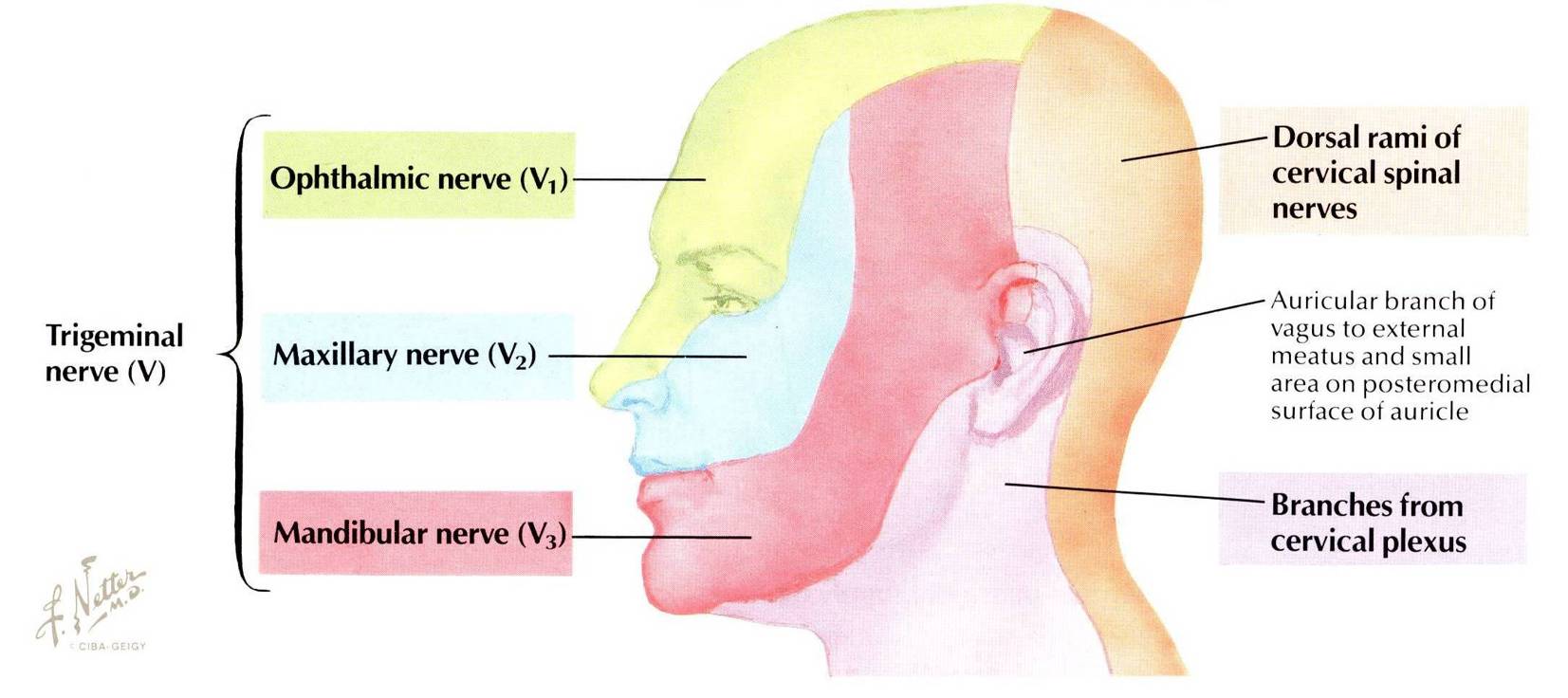 Extra
Trigeminal (V) 5th Cranial Nerve
1. Ophthalmic nerve
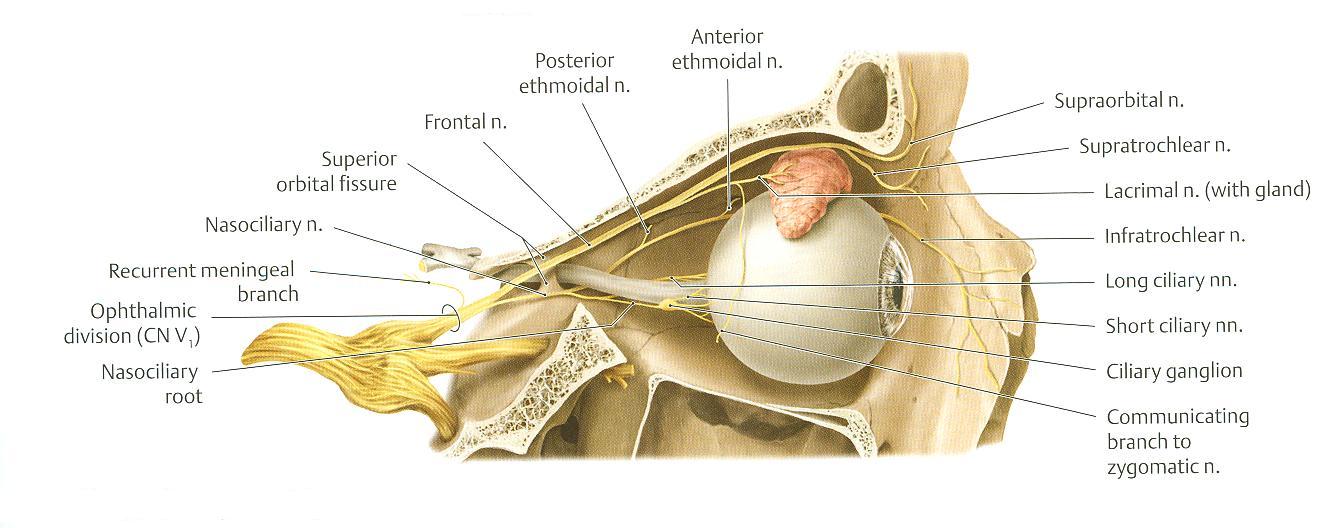 PURE SENSORY
Divides into 3 branches which  pass through superior orbital fissure to the orbit: 
Frontal: supplies  skin of face & scalp.
Lacrimal: supplies skin of face & lacrimal gland.
Nasociliary: supplies skin of face, nasal cavity & eyeball.
1
2
3
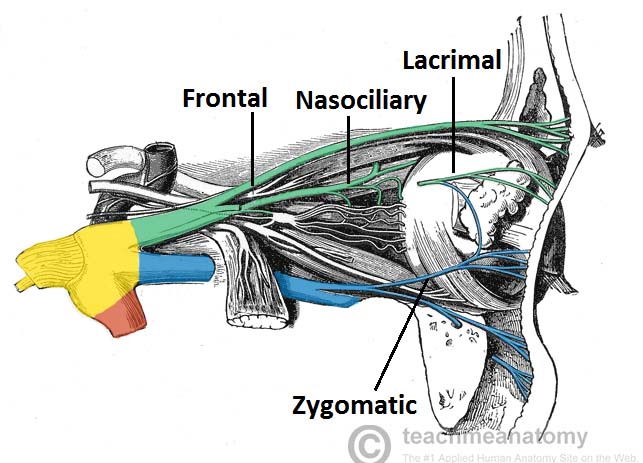 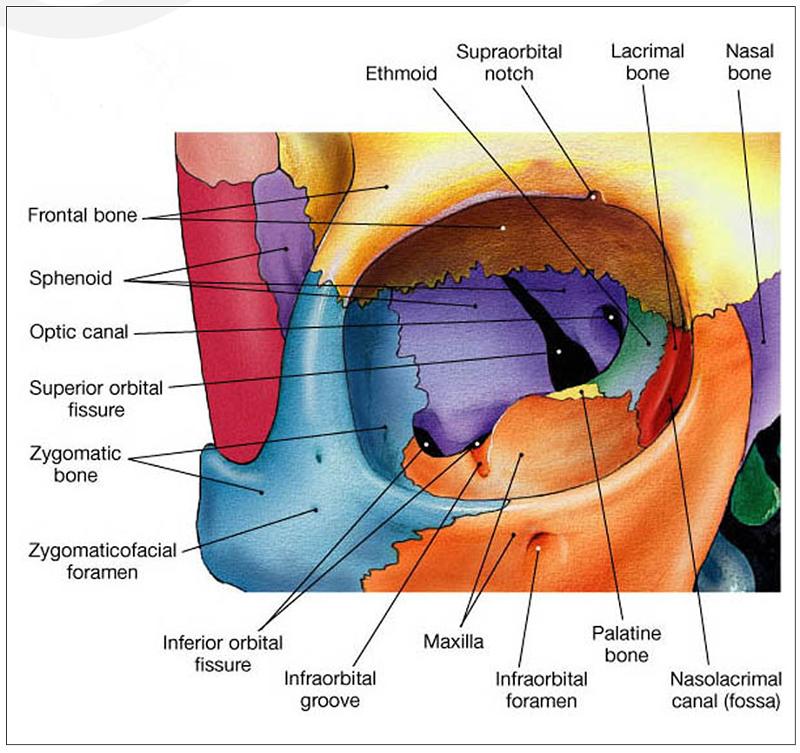 اعرفها من اسمها+ supply skin of the face
Extra
Extra
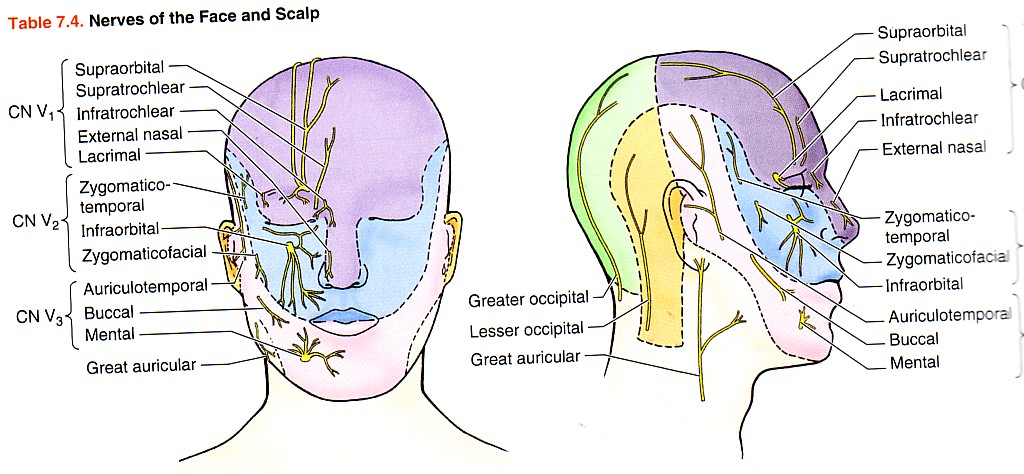 Extra
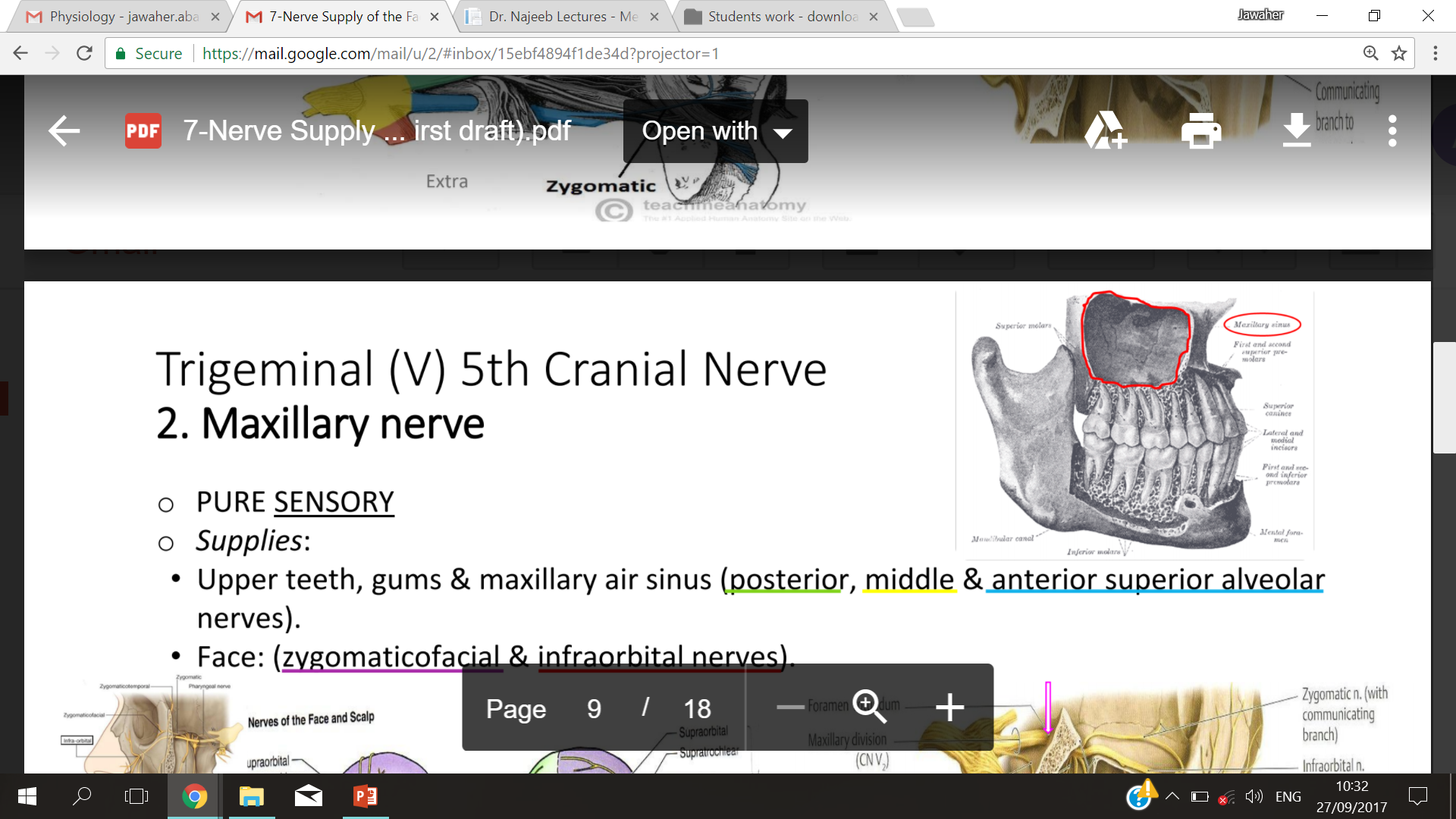 Trigeminal (V) 5th Cranial Nerve
2. Maxillary nerve
PURE SENSORY
Supplies:
Upper teeth, gums & maxillary air sinus (posterior, middle & anterior superior alveolar nerves).
Face: (zygomaticofacial & infraorbital nerves).
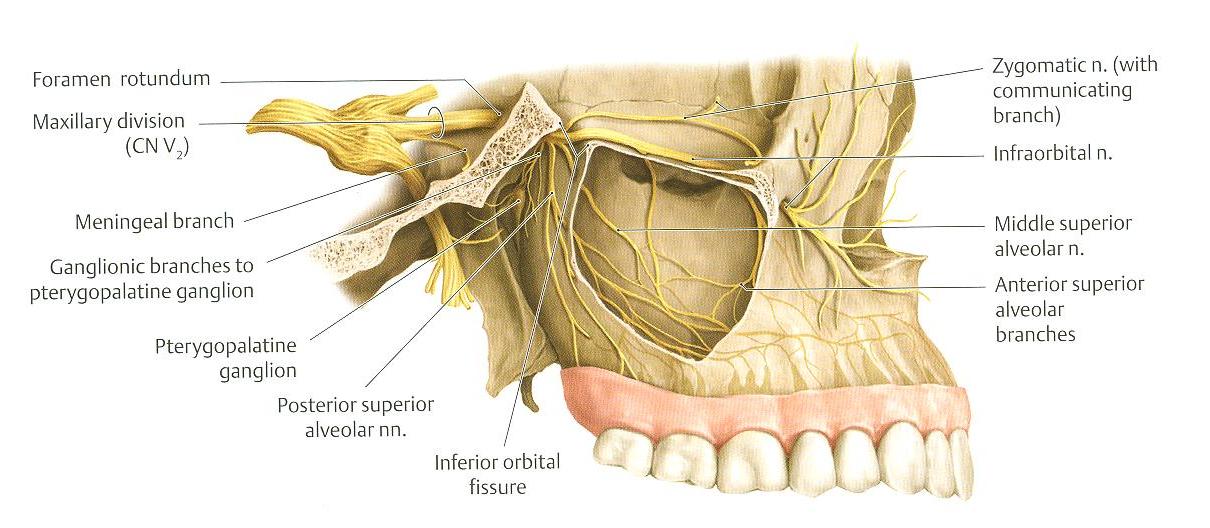 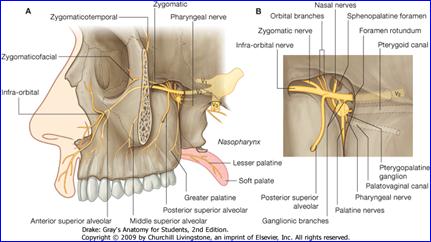 Extra
Trigeminal (V) 5th Cranial Nerve
3. Mandibular
MIXED (sensory and motor)
Motor Branches
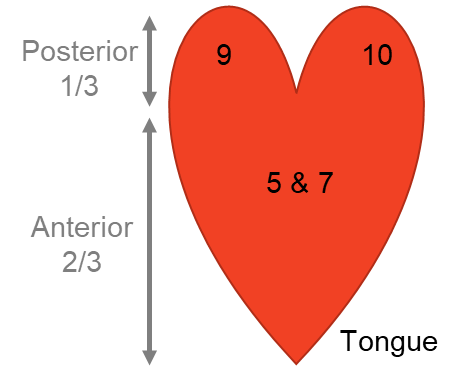 4. Auriculotemporal:   
supplies auricle, temple, parotid gland & TMJ tempromendibular joint.
Sensory Branches
وليس التذوق حار وبارد
to 8 muscles (4 muscles of mastication & other 4 muscles).
Lingual:  
receives General sensations from anterior 2/3 the of tongue.
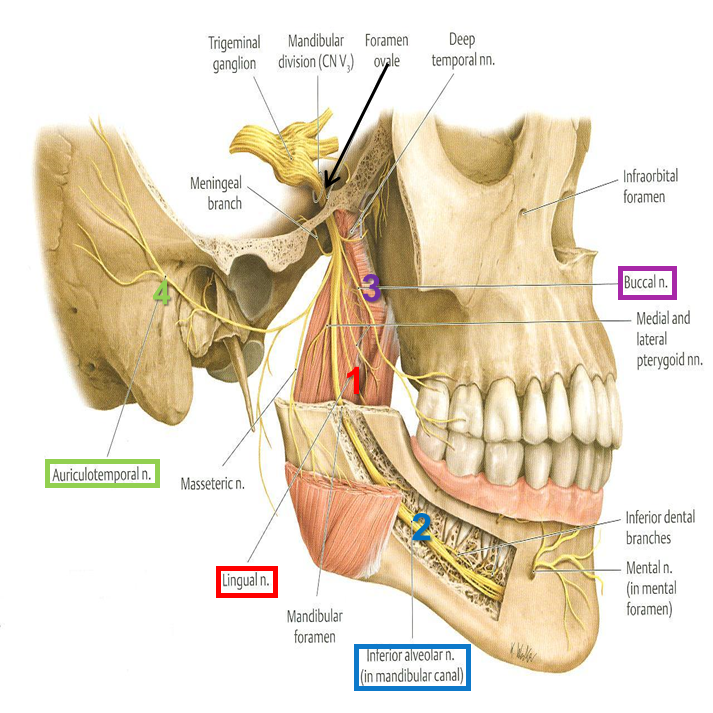 Buccal: 
supplies Face    
(cheek on upper jaw)
2. Inferior alveolar: supplies Lower teeth, gums & face. 
Through mandible bone through mandibular canal
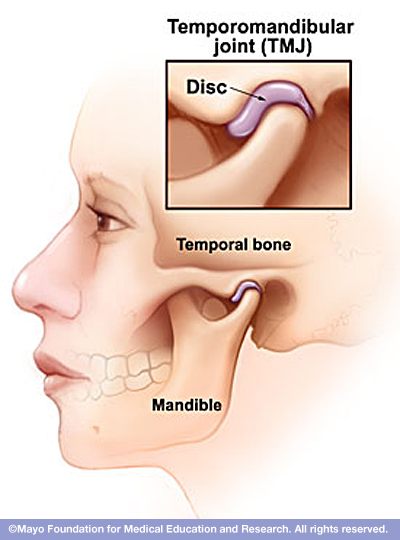 Trigeminal (V) 5th Cranial Nerve
Trigeminal Neuralgia 
المريض يجي يشتكي من الم رهيب عند وضع المشط زي الدبابيس في الوجه
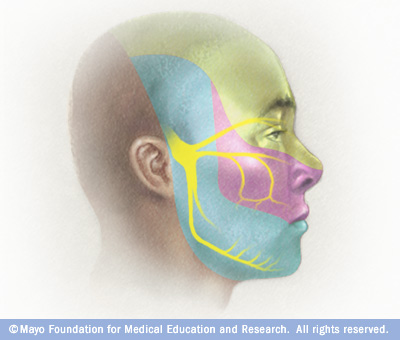 Compression, degeneration or inflammation of the 5th cranial nerve may result in a condition called trigeminal neuralgia or tic douloureux  (spasmodic contraction of the muscles, most often in the face)

This condition is characterized by recurring episodes of intense stabbing  excruciating pain  radiating from the angle of the jaw along a branches of the trigeminal nerve. 

Usually involves maxillary & mandibular branches, rarely in the ophthalmic division.
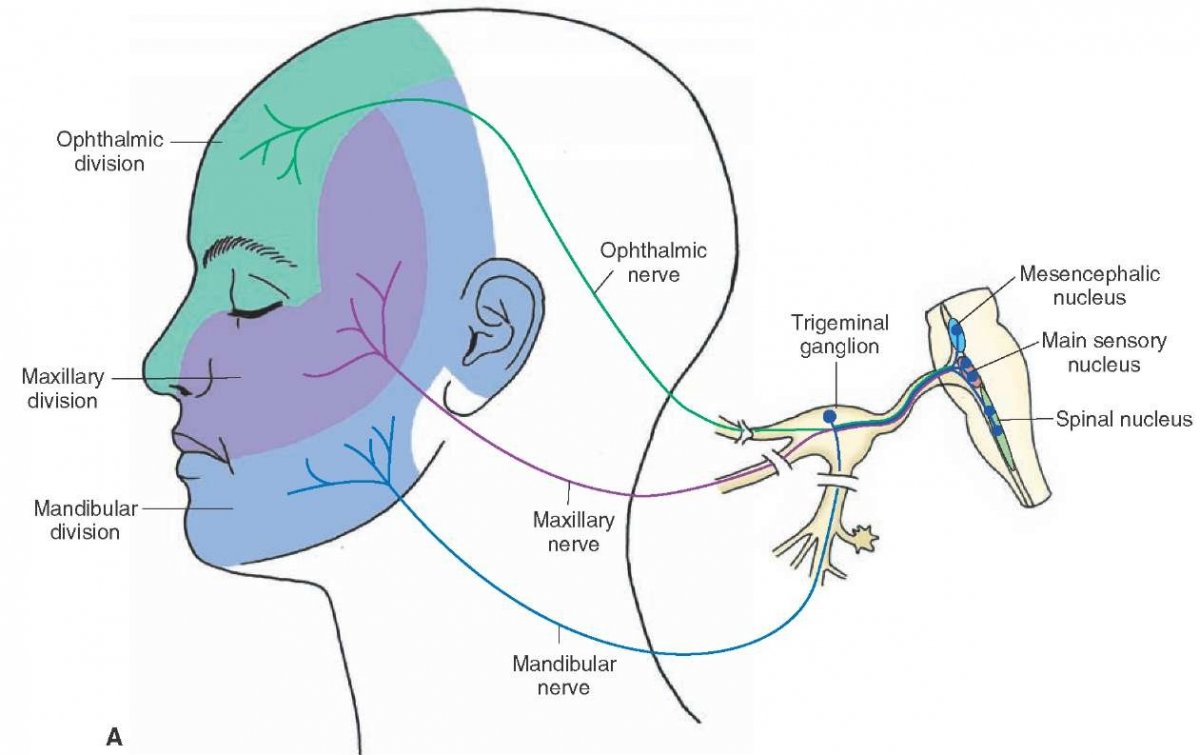 Extra
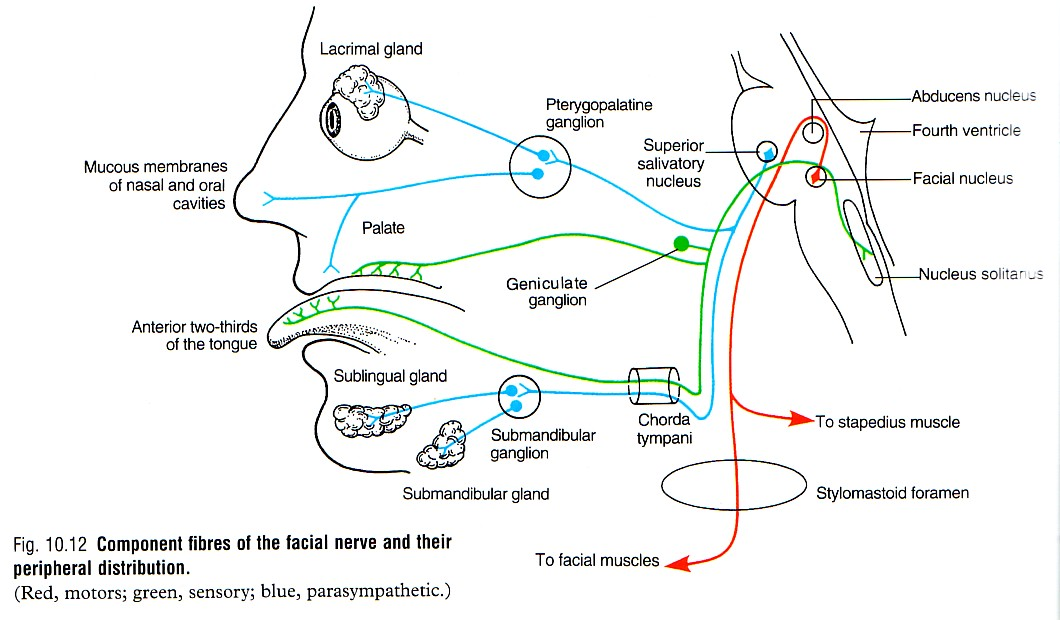 Facial (VII) 7th Cranial Nerve
Type: Mixed (Motor, special sensory, parasympathetic).
Fibers:

Special visceral afferent: carrying taste sensation from anterior 2/3 of the tongue.

Special visceral efferent: supplying muscles developed from the 2nd  pharyngeal arch. (muscles of facial expression)

General visceral efferent: supplying parasympathetic secretory  fibers (secretomotor) to submandibular, sublingual, lacrimal, nasal & palatine glands.
Parasymp.
taste sensation
motor
Facial (VII) 7th Cranial Nerve
Nuclei
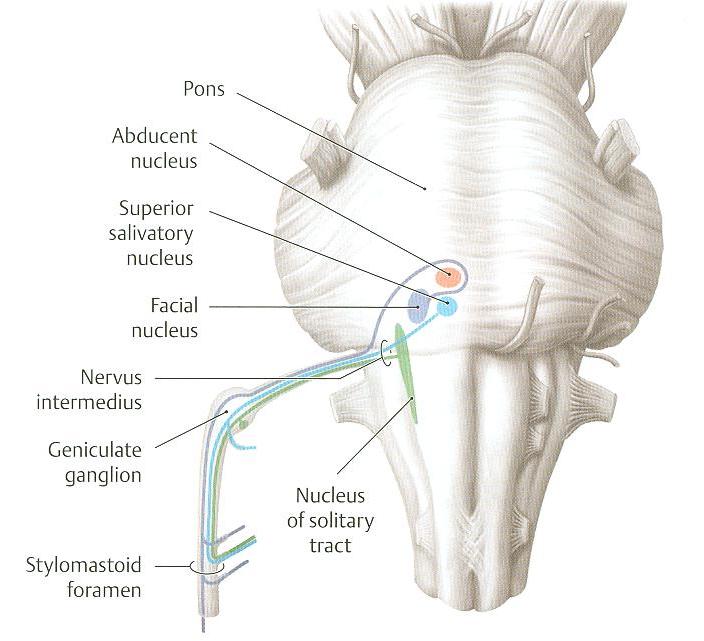 3 Nuclei :

Special visceral afferent: (nucleus solitarius): 
receives taste from the anterior 2/3 of tongue.

Special visceral efferent: (motor nucleus of facial nerve): supplies:    Muscles of the face,
Muscles of scalp, (Occipitofrontalis).
Muscles of the auricle. 
Posterior belly of digastric,
Platysma, 
Stylohyoid, 
Stapedius, 

General visceral efferent: (superior salivatory nucleus): sends preganglionic parasympathetic secretory  fibers to sublingual, submandibular, lacrimal, nasal & palatine glands.
هي اللي تتذوق
3
2
1
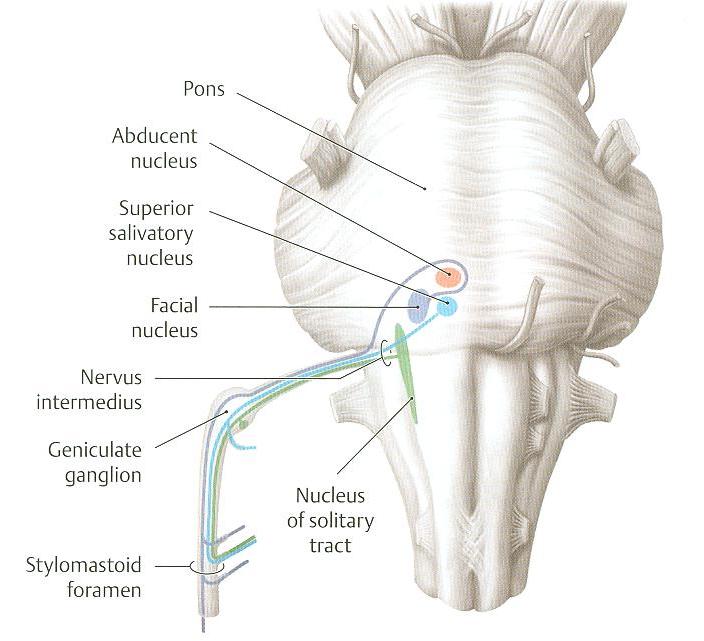 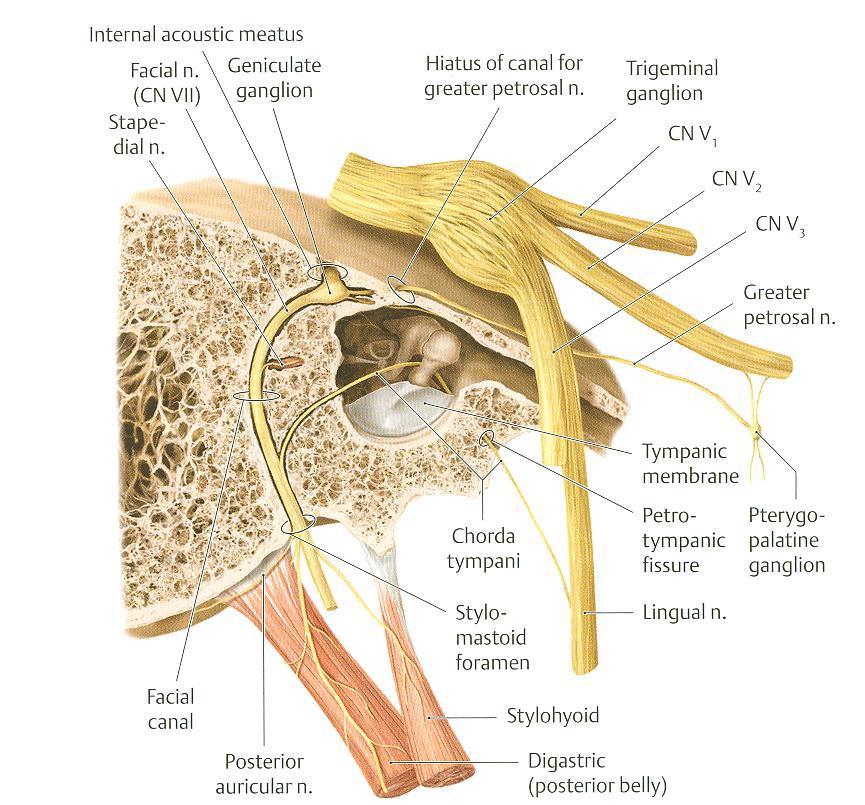 Facial (VII) 7th Cranial Nerve
Course
Emerges from the  cerebellopontine angle by 2 roots:
Medial motor root: contains motor fibers.
Lateral root (nervous intermedius): contains parasympathetic  & taste fibers.

Course:
Passes through internal auditory meatus to inner ear where it runs in facial canal.

Emerges from the  stylomastoid foramen & enters the parotid gland where it ends.
To remember:
Motor  medial
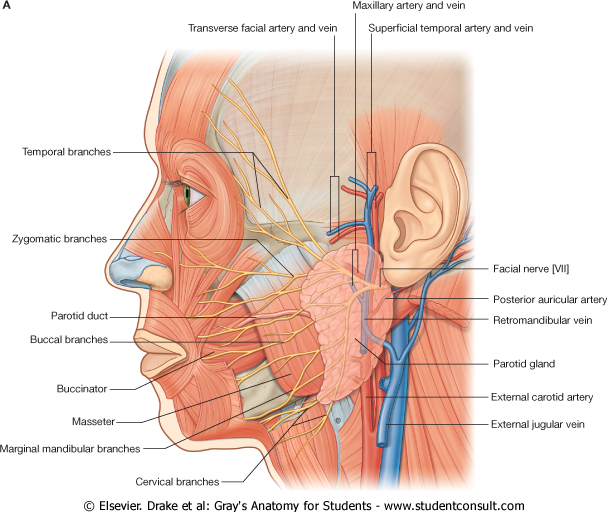 Facial (VII) 7th Cranial Nerve
Branches
3. Nerve to stapedius :   
control the amplitude of sound waves from the external environment to the inner ear.
As it emerges from the stylomastoid foramen
In facial Canal
Inside parotid gland
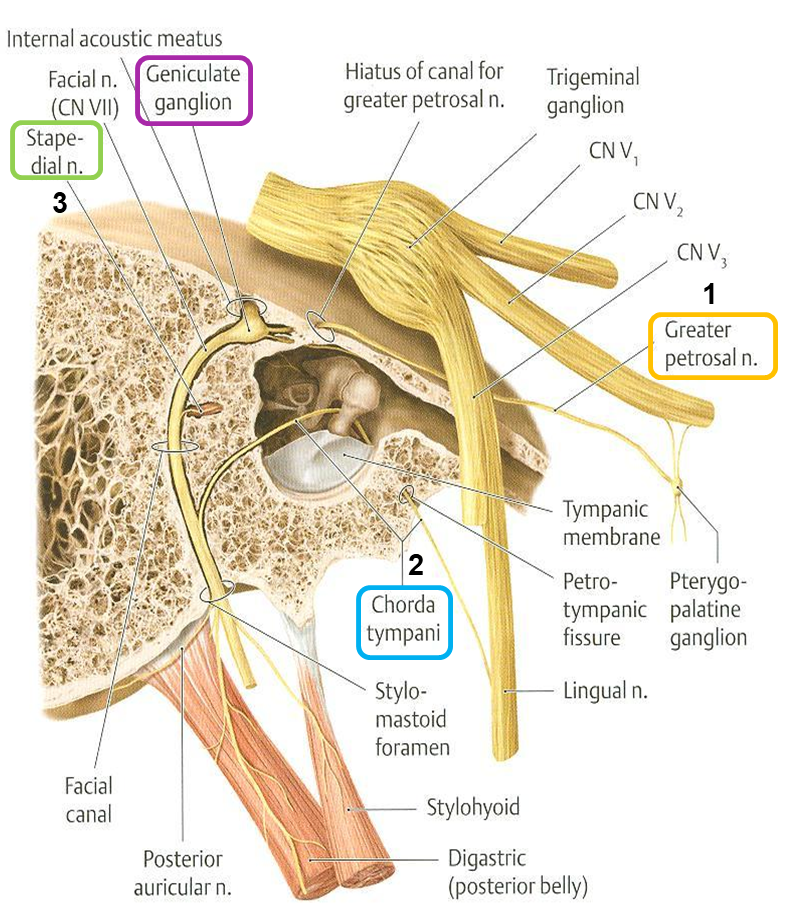 Greater petrosal nerve:  
carries preganglionic parasympathetic fibers to  pterygopalatine ganglion then postganglionic to lacrimal, nasal & palatine glands تخليك تعيط.
N.B.: Geniculate ganglion: contains cell bodies of neurones ; its fibres carrying taste sensations from anterior 2/3 of tongue; ending in solitary nucleus in M.O.   Lies in internal acoustic meatus.
2. Chorda tympani: carries 
a) preganglionic parasympathetic fibers to submandibular & sublingual glands.
b) taste fibers from anterior 2/3 of tongue.
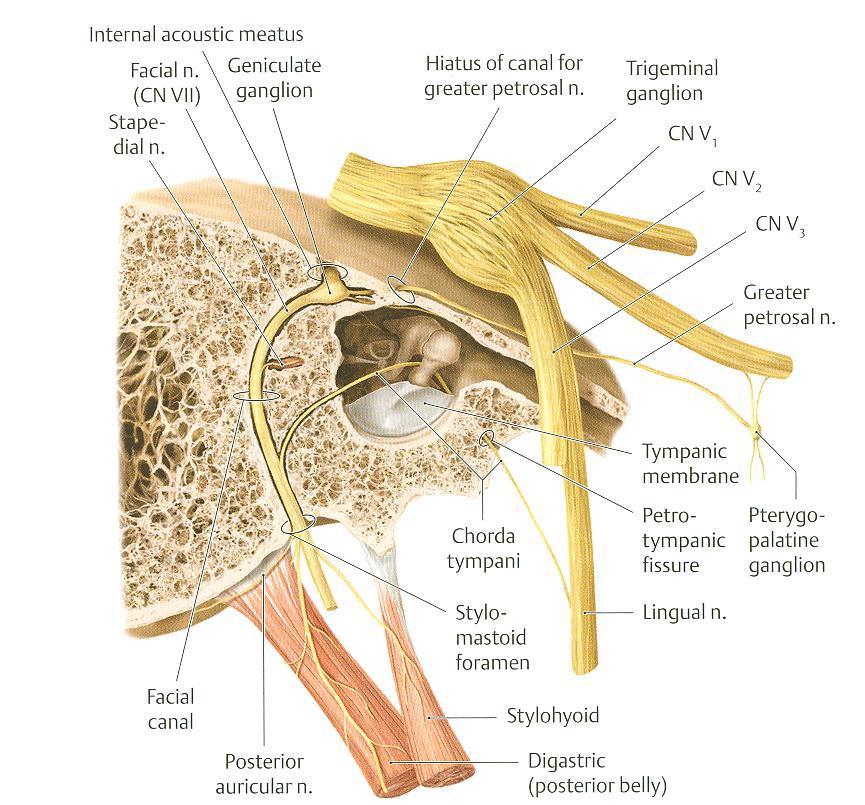 Facial (VII) 7th Cranial Nerve
Branches
As it emerges from the stylomastoid foramen
In facial Canal
Inside parotid gland
gives 5 terminal motor branches to the muscles of the face:
Posterior auricular:  
to occipitofrontalis muscle.
2. Muscular branches to:
Temporal
Zygomatic
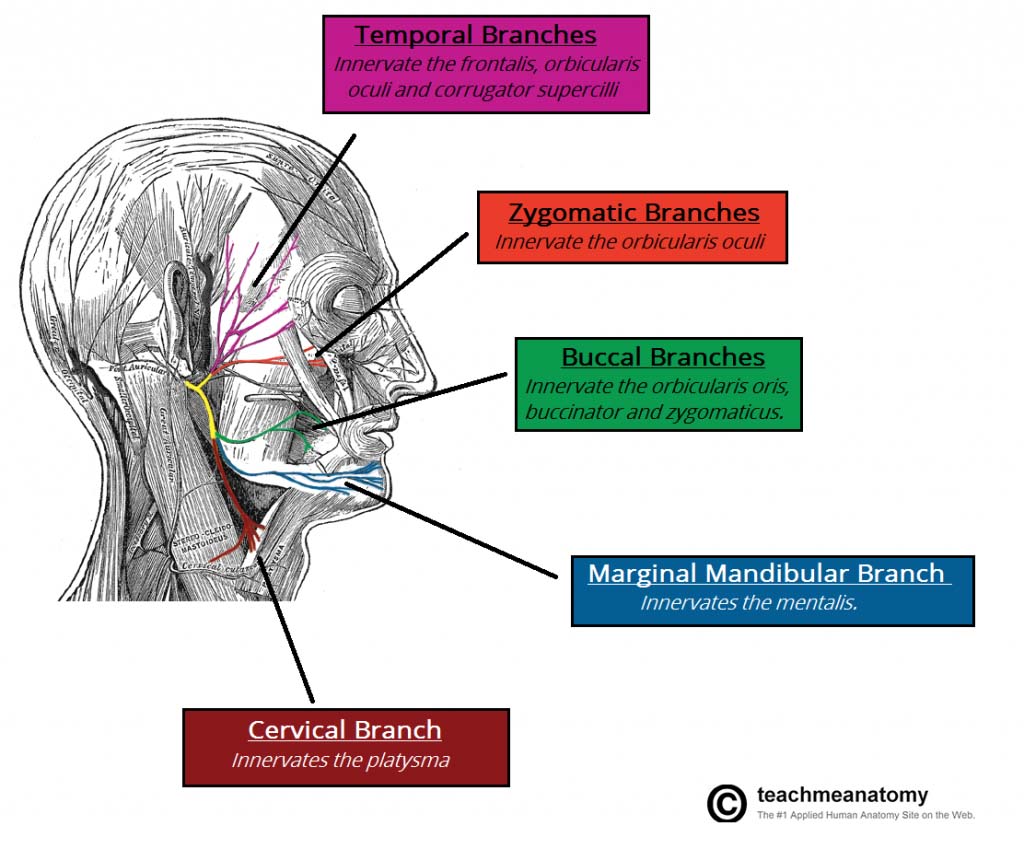 stylohyoid
Buccal
Mandibular
Cervical
posterior belly of digastric
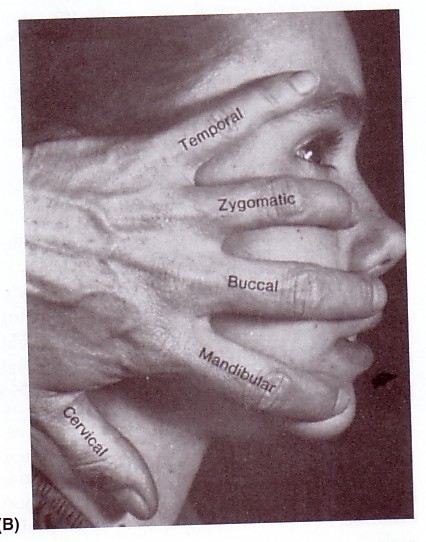 Extra
Only on the boys’ slides
Pathway of Sensation from the Face and Scalp
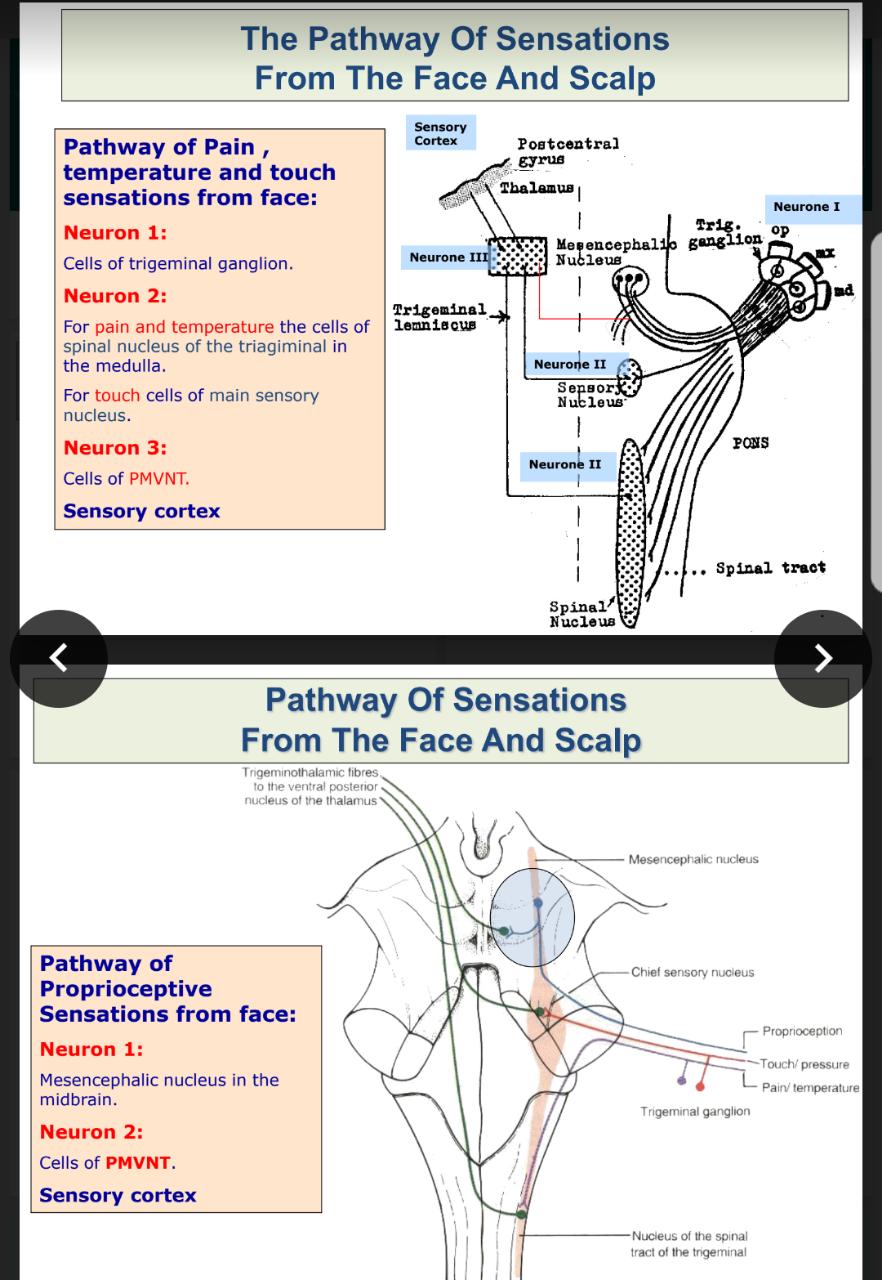 Pain, Temperature, and Touch Sensations
Proprioceptive Sensations
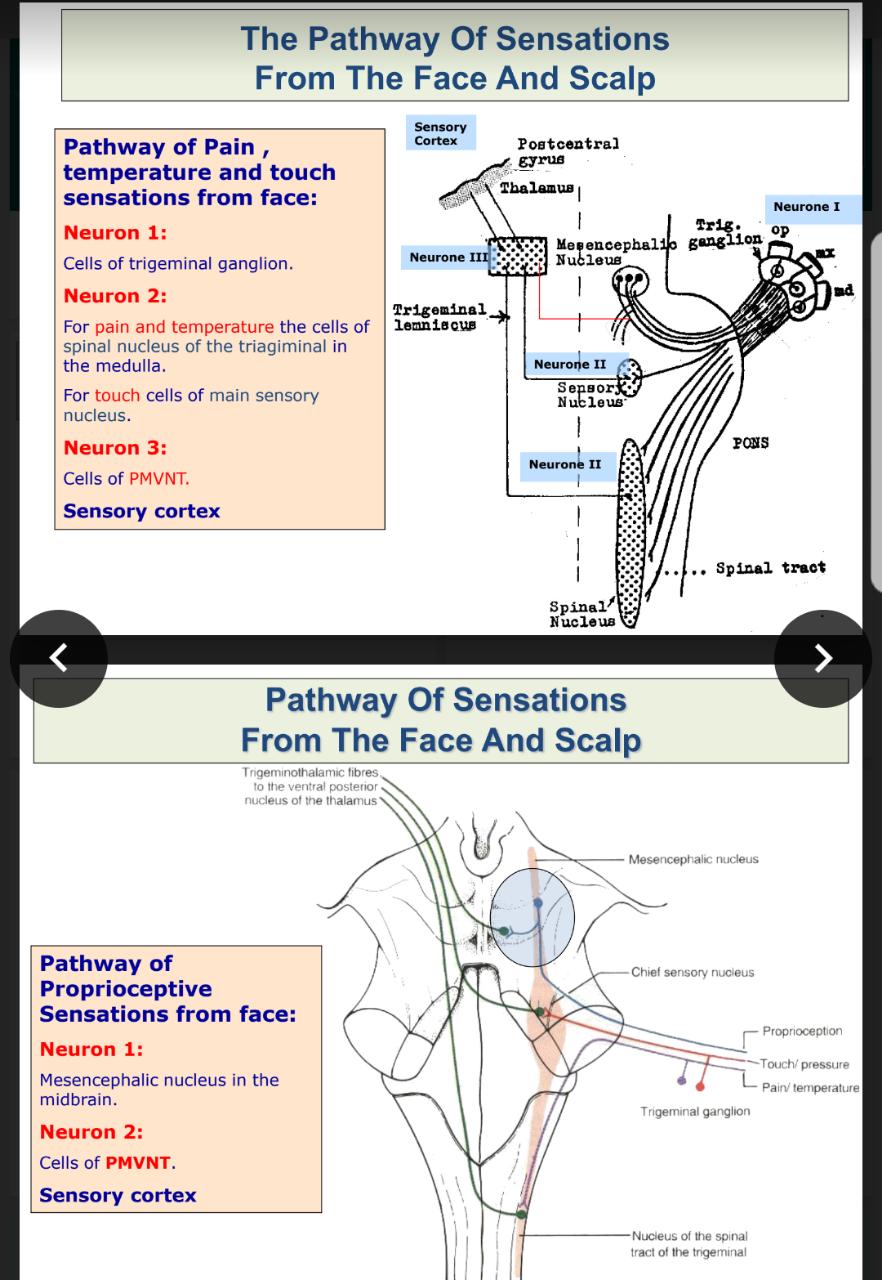 Neuron 1:
Cells of trigeminal ganglion

Neuron 2: 
For pain and temperature: the cells of spinal nucleus of the trigeminal in the medulla.

For touch cells of main sensory nucleus.

Neuron 3: 
Cells of PMVNT

Sensory Cortex
Neuron 1:
Mesencephalic nucleus in midbrain

Neuron 2: 
Cells of PMVNT

Sensory Cortex
PMVNT: nucleus in thalamus
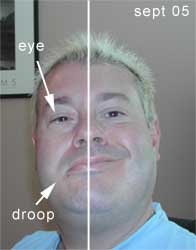 Facial (VII) 7th Cranial Nerve
Bell’s Palsy
Damage of the facial nerve results in paralysis of muscles of facial expressions : Facial  (Bell’s) palsy; also called lower motor neuron lesion (whole face affected) 
NB. In upper motor neuron lesion (upper face is intact) .
Face is distorted: (effect is on the same side of injury)
Drooping of lower eyelid,
Sagging of mouth angle,
Dribbling of saliva,
Loss of facial expressions,
Loss of chewing, 
Loss of blowing, 
Loss of sucking,
Unable to show teeth or close the eye on that side.
يا انو اكل خبطة على وشو او يكون من جو حار وبارد ويلتهب
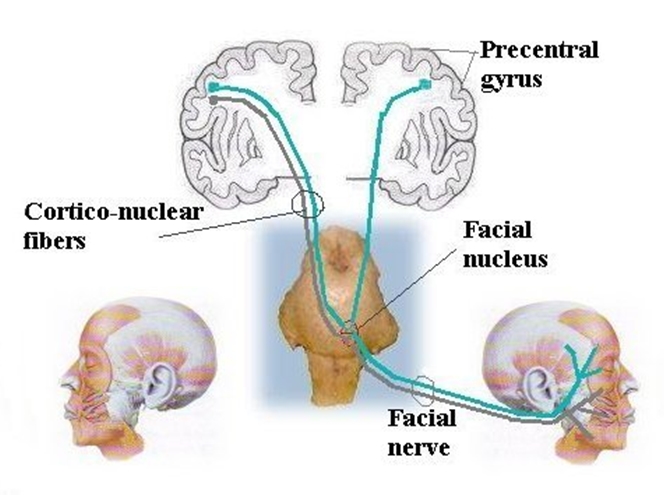 .زي اللي تصير في الجلطات يكون الجزء العلوي شغال لانو ياخذ سبلاي من الجهتين
For Your Information
This slide is extra from Dr. Sanaa to differentiate between upper and lower motor lesions.
Only on the girls’ slides
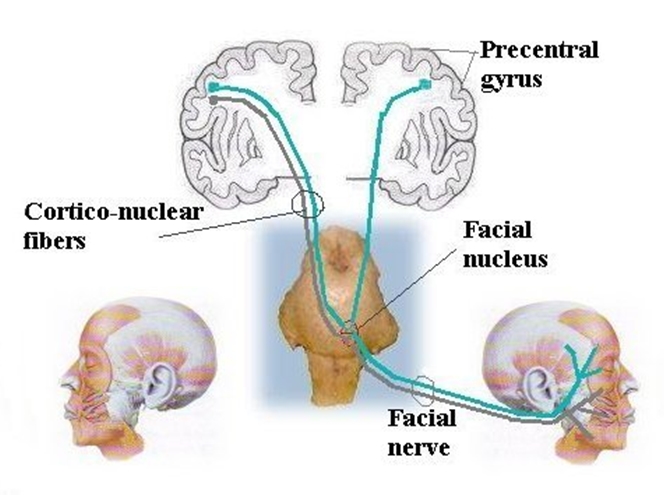 Trigeminal nerve 
(mixed : sensory & motor)
Facial nerve 
(mixed: motor,sensory,parasympathetic)
Summary
Both trigeminal & facial nerves are mixed.
Nuclei of trigeminal nerve are found in midbrain, pons & medulla. They are of the general somatic afferent & special visceral efferent types.
The trigeminal nerve emerges from the pons and divides into: ophthalmic, maxillary & mandibular divisions that receive sensory supply from the  face (with an exception of a small area over ramus of mandible).
All motor fibers are included in  the mandibular division & supply muscles of mastication.
Nuclei of facial nerve are found in pons. They are of the special visceral afferent & efferent, as well as general visceral efferent type.
The facial nerve emerges from the cerebellopontine angle, gives motor fibers to muscles of facial expression, secretory fibers to submandibular, sublingual, lacrimal, nasal & palatine glands & receives taste fibers from anterior 2/3 of tongue.
Questions
1-The special visceral efferent fibers of the trigeminal nerve  supplies:
A- temporalis  muscle 
B-  posterior belly of digastric 
C- omohyoid 
D- ventral  pterygoid 
Answer: A
4- the posterior aulicular branch of the FACIAL  nerve  supply :
A- posterior belly of digastric 
B-stylohyoid 
C-occipitofrontalis muscle 
D-A&B
Answer:C
5-Damage of the  FACIAL nerve will lead to which of the following deformities :
A-Erb-Duchenne palsy 
B-Klumpke palsy 
C-Bell’s palsy 
D-Cerebral  palsy 
Answer: C
2-  which of  the following true about  the TRIGEMINAL nerve is  true :
A- the axons of  the  cells of  motor nucleus join only  maxillary division 
B- it emerges the middle of  the dorsal surface of the pons 
C- the TRIGEMINAL GANGLION  occupies the middle cranial fossa 
D- all the above
Answer :C
6-List the branches of the ophthalmic division of the trigeminal nerve.  
FRONTAL ,LACRIMAL ,NASOCILIARY

 7- list the  branches  of  the facial  nerve inside parotid gland and what do they supply .  
TEMPORAL ,ZYGOMTIC ,BUCCAL, MANDIBULAR ,CERVICAL  muscles of the face
3-TRIGEMINAL NEURALGIA  rarely involves :
A-maxillary branch 
B-mandibular  branch branch 
C- ophthalmic 
D-all the above 
Answer: C
Leaders:
Nawaf AlKhudairy 
Jawaher Abanumy
Members: 
Alanoud Abuhaimed
Anwar Alajmi
Nourah Al Hogail
Nouf Aloqaili
Feedback
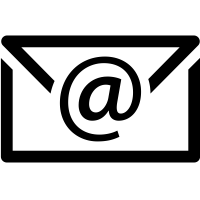 anatomyteam436@gmail.com
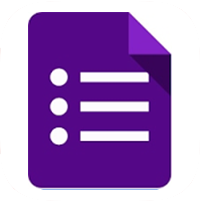 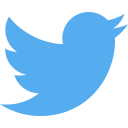 @anatomy436
References:
1- Girls’ & Boys’ Slides
2- Greys Anatomy for Students 
3- TeachMeAnatomy.com
Anatomy Team
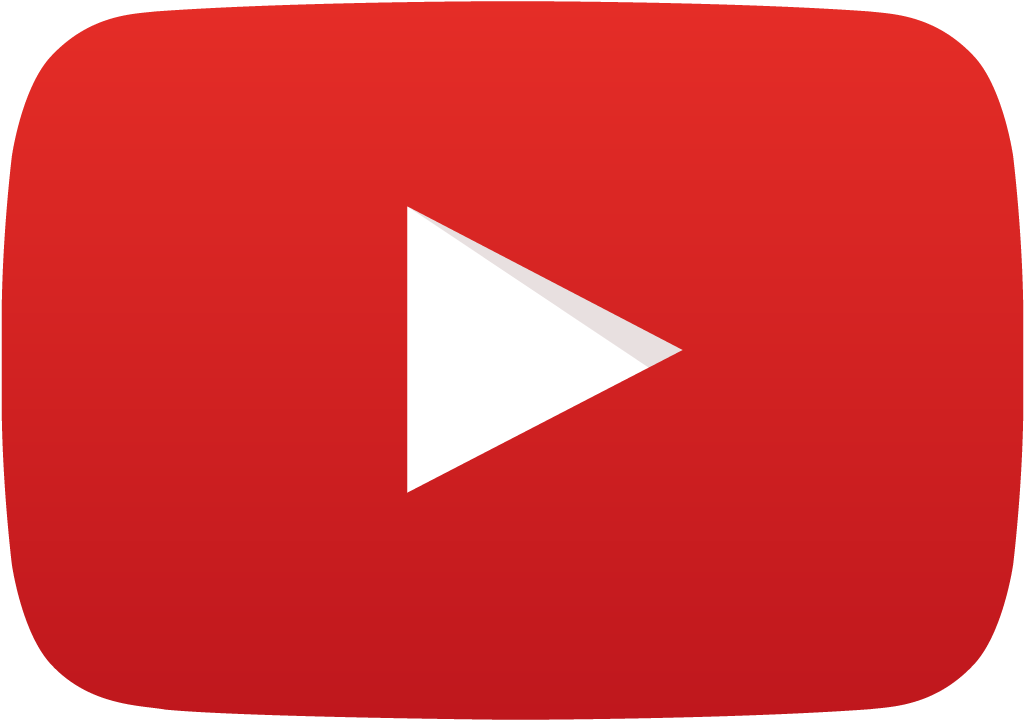